VALIDACIÓN DE PROCESOS 2014
Departamento de Planificación y Control
Unidad de Gestión de la Información en RHS
AGOSTO DE 2014
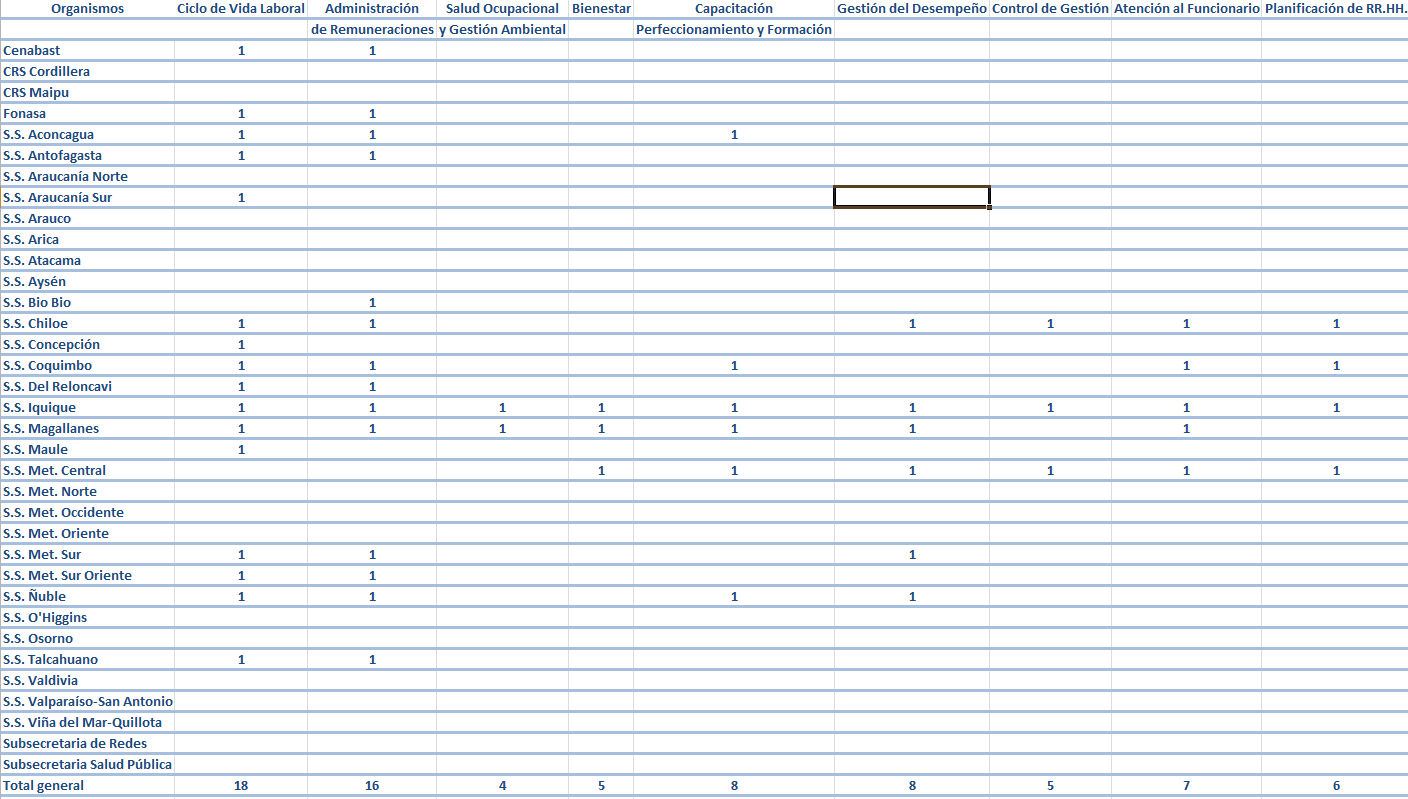 Sin Gracia